Муниципальный конкурс дидактических игр и пособий по безопасности жизнедеятельности детей дошкольного возраста   «Авторская находка – 2025»
Дидактическая игра «Аптека Бабы Яги»
МОАУ «СОШ № 54 г. Орска» (дошкольные группы)
Выполнил воспитатель: Хлыстова О.Б.
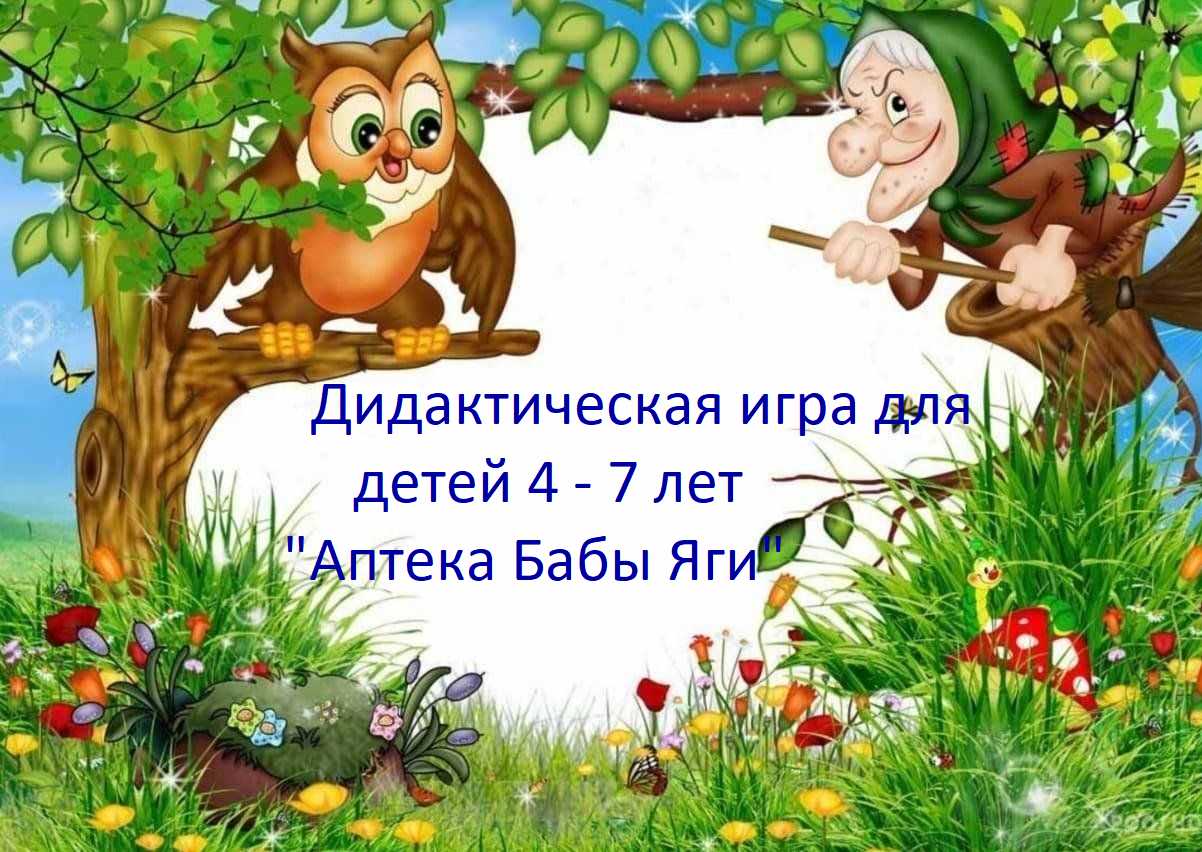 Цель: Подготовить ребенка к безопасной жизни в окружающей среде – природной.
Задачи:
Обогащать представления детей об основных источниках и видах опасности в природе;
Формировать представления об опасных для человека ситуациях в природе;
Воспитывать осторожное и осмотрительное отношение к потенциально опасным для человека ситуациям в природе.
Формировать элементарные навыки безопасного поведения в природе. Знакомить с  безопасными способами взаимодействия  с растениями правилами поведения в природе.
Дать представления о съедобных и несъедобных и ядовитых растениях и грибах.
Подвести к пониманию необходимости соблюдать меры предосторожности.
Описание игры:Игра состоит из карточек с рамками зеленого и красного цвета с изображением травянистых растений (лекарственных и ядовитых), ягод, грибов (Съедобных и несъедобных), пустых рамок с липучками, изображения растений без рамок на липучках, экран зеленого и красного цвета по числу играющих.
Правила игры:
1. В игру играют 1 – 10 детей;2. При определении ядовитого растения, ягод, грибов  поднимается красный экран; 3. при определении лекарственных, съедобных ягод и грибов поднимается зеленый экран;4. Слушать внимательно описательный рассказ, не перебивать;5. Брать по одной карточки, не выбирая и не показывать другим играющим.6. При отгадывании загадки, картинку показывает тот ребенок, который отгадал загадку.7. Выкрикивать нельзя.
Варианты игры:
Знакомство с растениями:1) Воспитатель показывает картинки с растениями, называет их и рассказывает об их пользе и вреде для здоровья человека. Дети рассматривают растения, выделяют его особенности. В последствии воспитатель (ведущий – ребенок) показывает картинки, а дети называют и рассказывают о пользе и вреде растений.2) Воспитатель (ведущий) показывает картинку с изображением растения, называет его, а дети показывают экран красный или зеленый, ведущий уточняет почему сделан такой выбор, игрок доказывает свой выбор.3)Перед детьми лежат карточки с зелеными и красными рамками и изображения растений и грибов. Задача играющих положить картинки с ядовитыми растениями в рамку с красными краями, а лекарственные и съедобные растения в рамку с зелеными краями.4) Картинки перевернуты, Ребенок берет картинку и не показывая его другим детям описывает растение, рассказывая о пользе или вреде растения, другие игроки должны отгадать описанное растение и показать экран соответствующего цвета.5) Воспитатель загадывает загадку о растении, а дети находят и показывают изображение, как отгадку. Можно раздать картинки играющим, а поднимает картинку ребенок тот про чьё растение была загадана загадка.
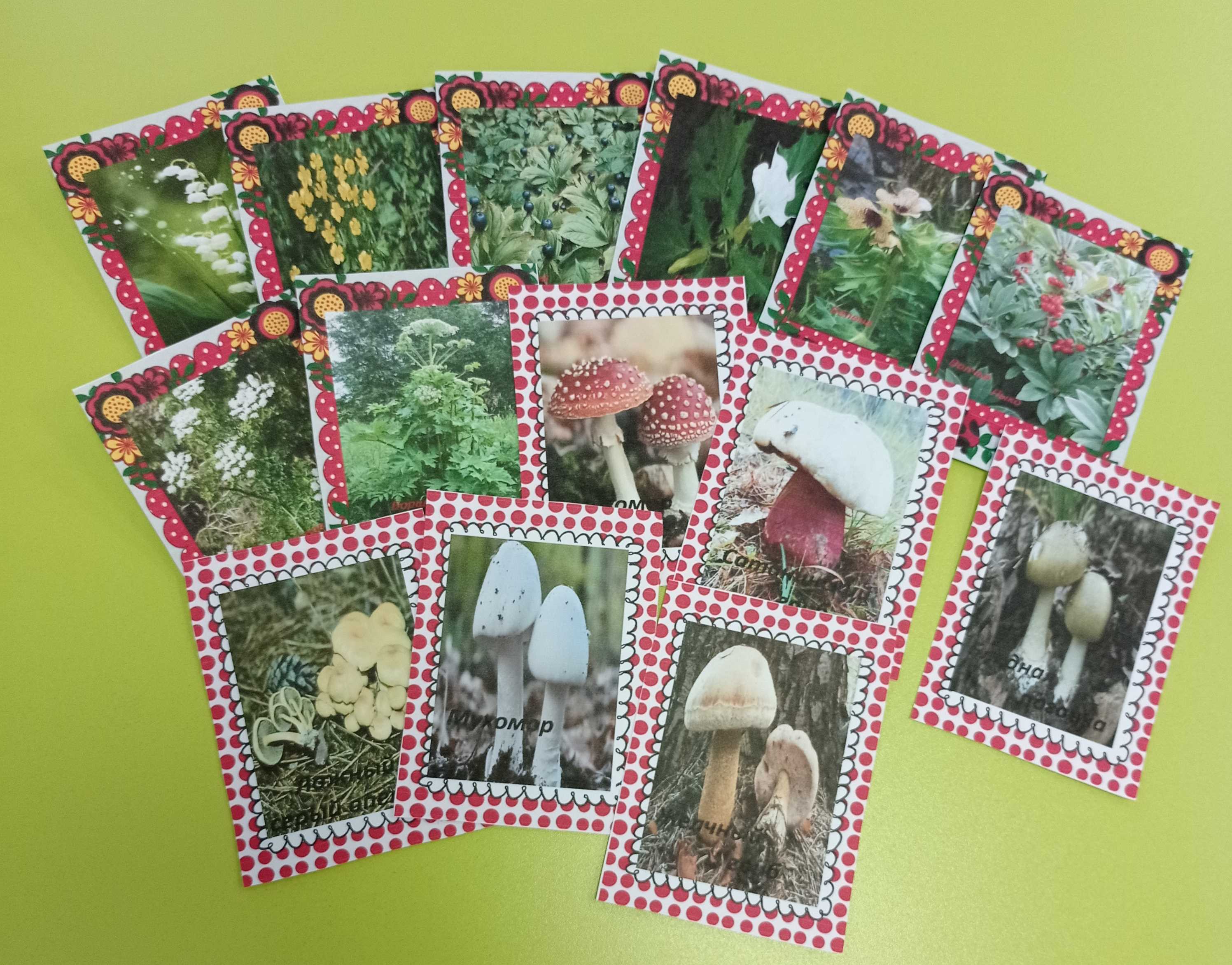 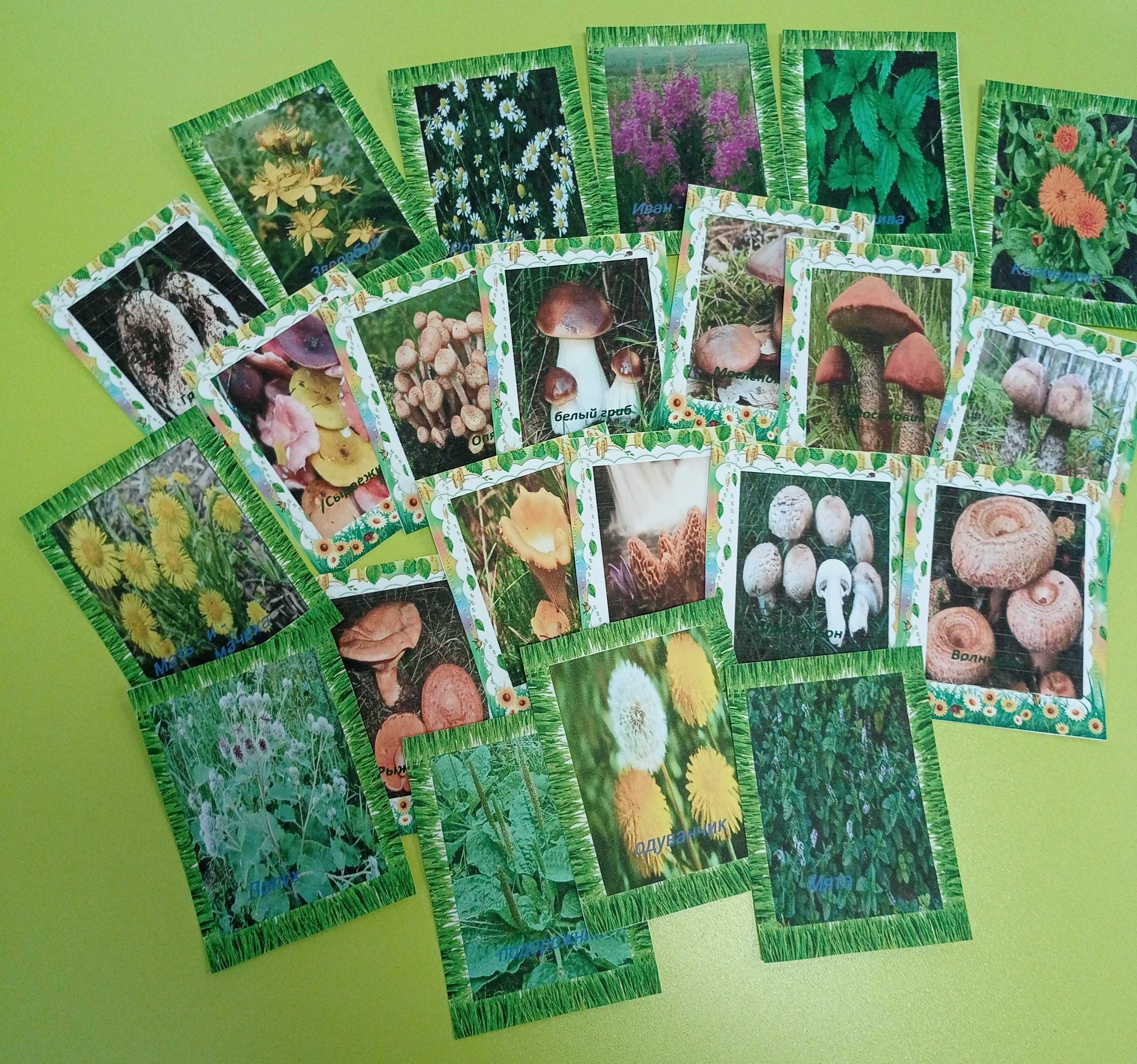 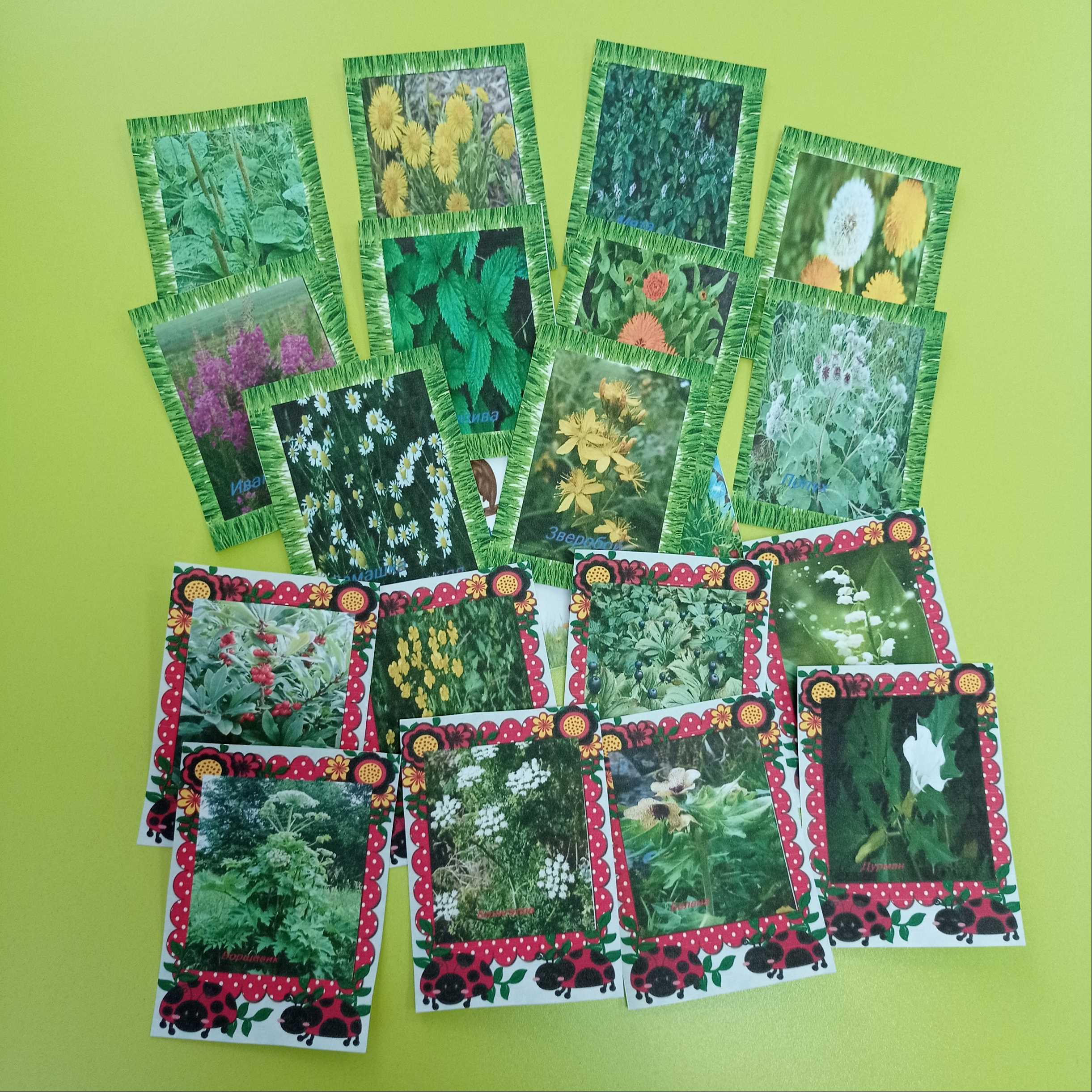 Картинки для игр:1. Съедобные и несъедобные ягоды2. Лекарственные и съедобные грибы3.Ядовитые растения и грибы4. Лекарственные и ядовитые растения.
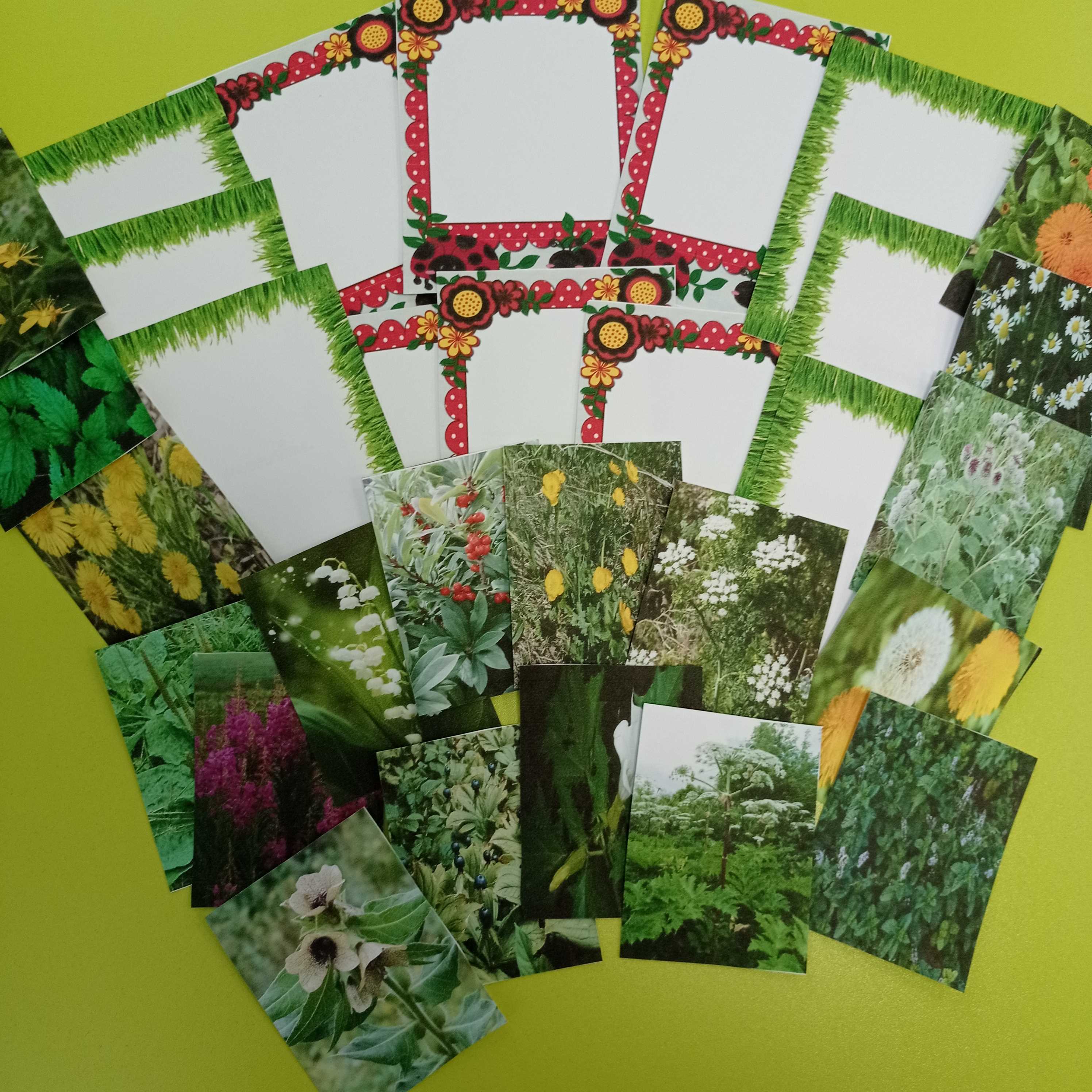 Рамки для определения съедобных грибов, ядовитых растений и грибов, лекарственных растений